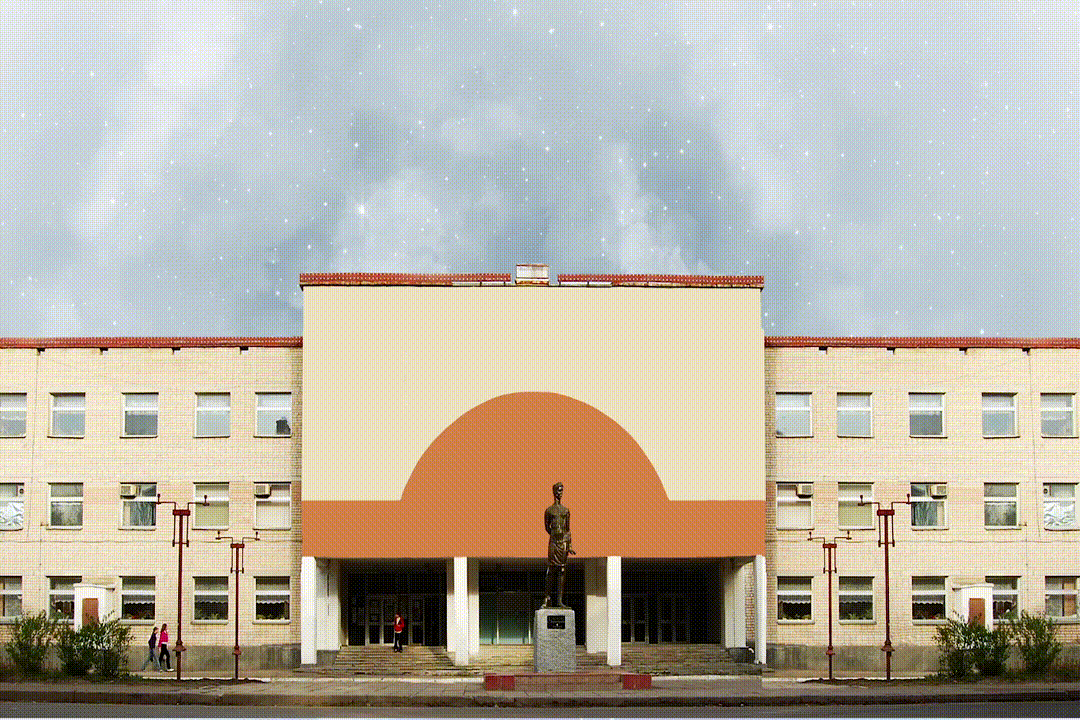 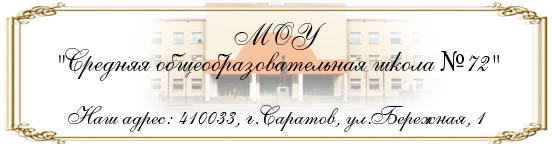 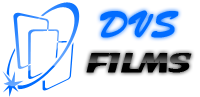 ПРИМЕНЕНИЕ
ФОТОЭФФЕКТА
06.02.2022
http://dvsschool.zz.mu/
1
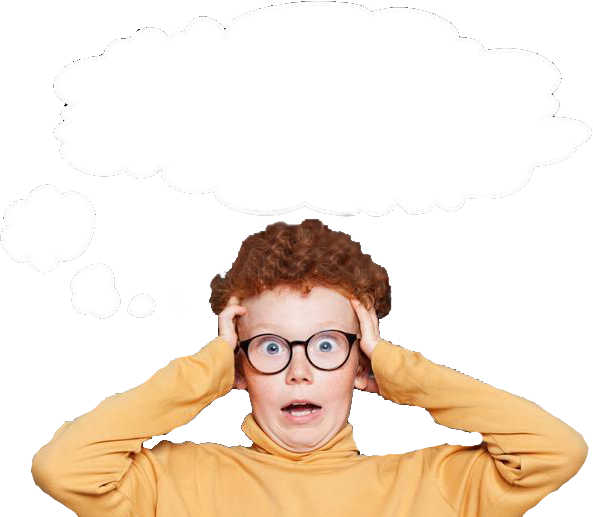 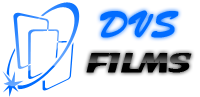 Повторим пройденное…
1. В чем сущность гипотезы Планка?
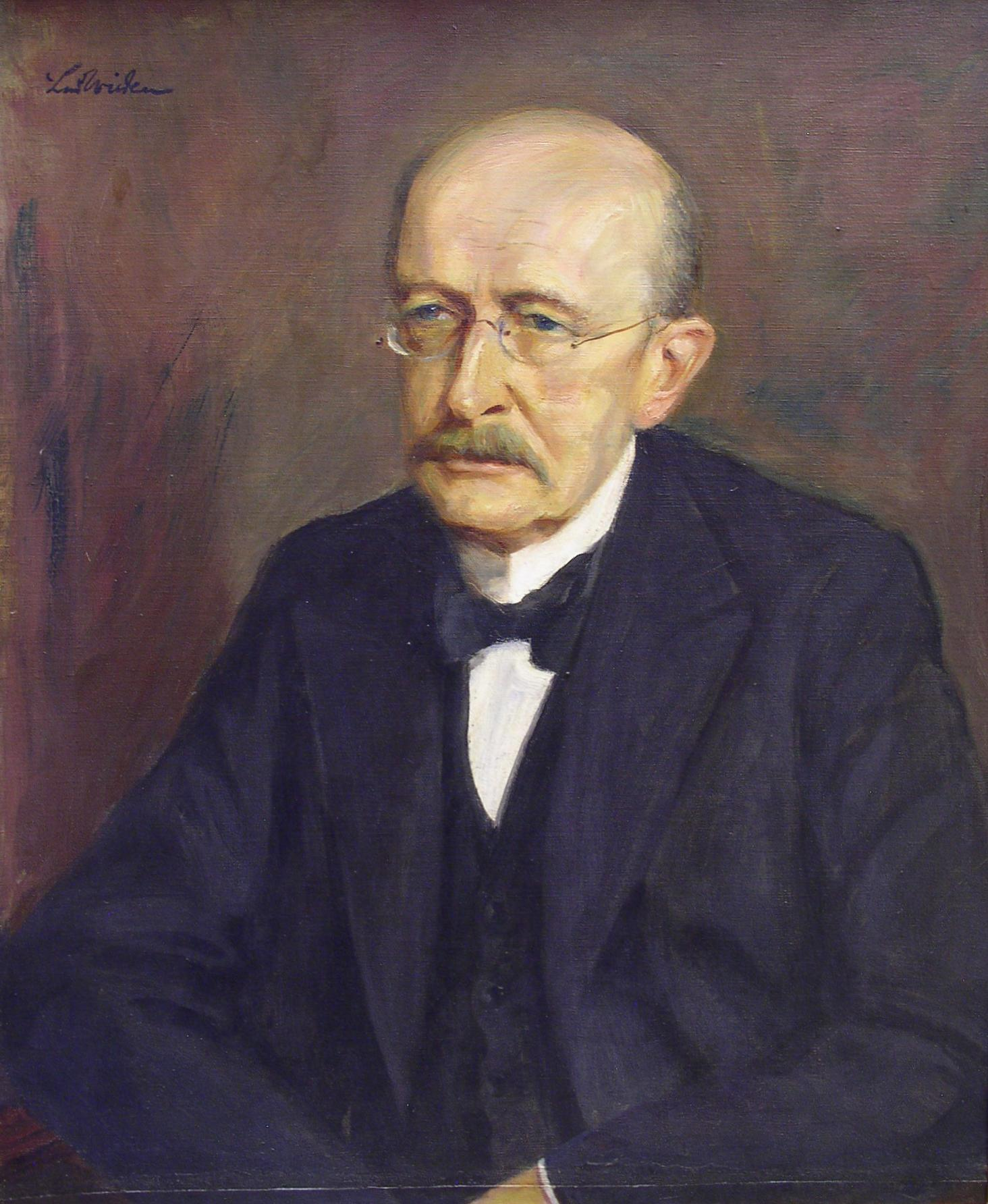 Сущность гипотезы Планка заключалась в том, что испускание и поглощение электромагнитной энергии атомами и молекулами происходит не непрерывно, как считалось до того, а прерывно, дискретно, так сказать, "порциями", или "квантами", как предложил называть Планк позже. (От немецкого Quantum -- количество, масса.).
06.02.2022
http://dvsschool.zz.mu/
2
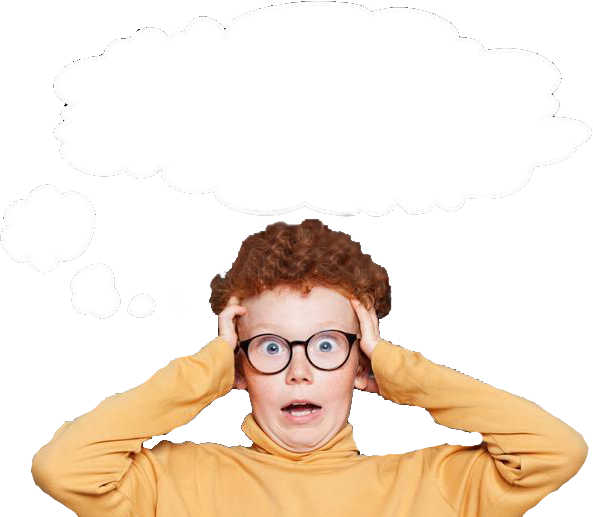 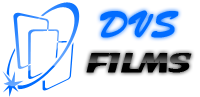 Повторим пройденное…
2. Что называется фотоэлектрическим эффектом?
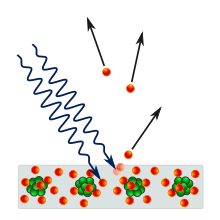 Явление взаимодействия света или любого другого электромагнитного излучения с веществом, при котором энергия фотонов передаётся электронам вещества.
06.02.2022
http://dvsschool.zz.mu/
3
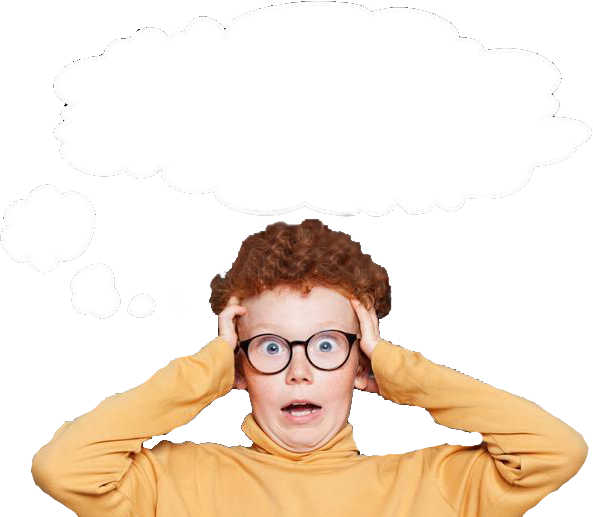 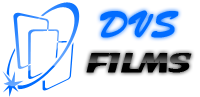 Повторим пройденное…
3. Сформулируйте уравнение Эйнштейна для фотоэффекта.
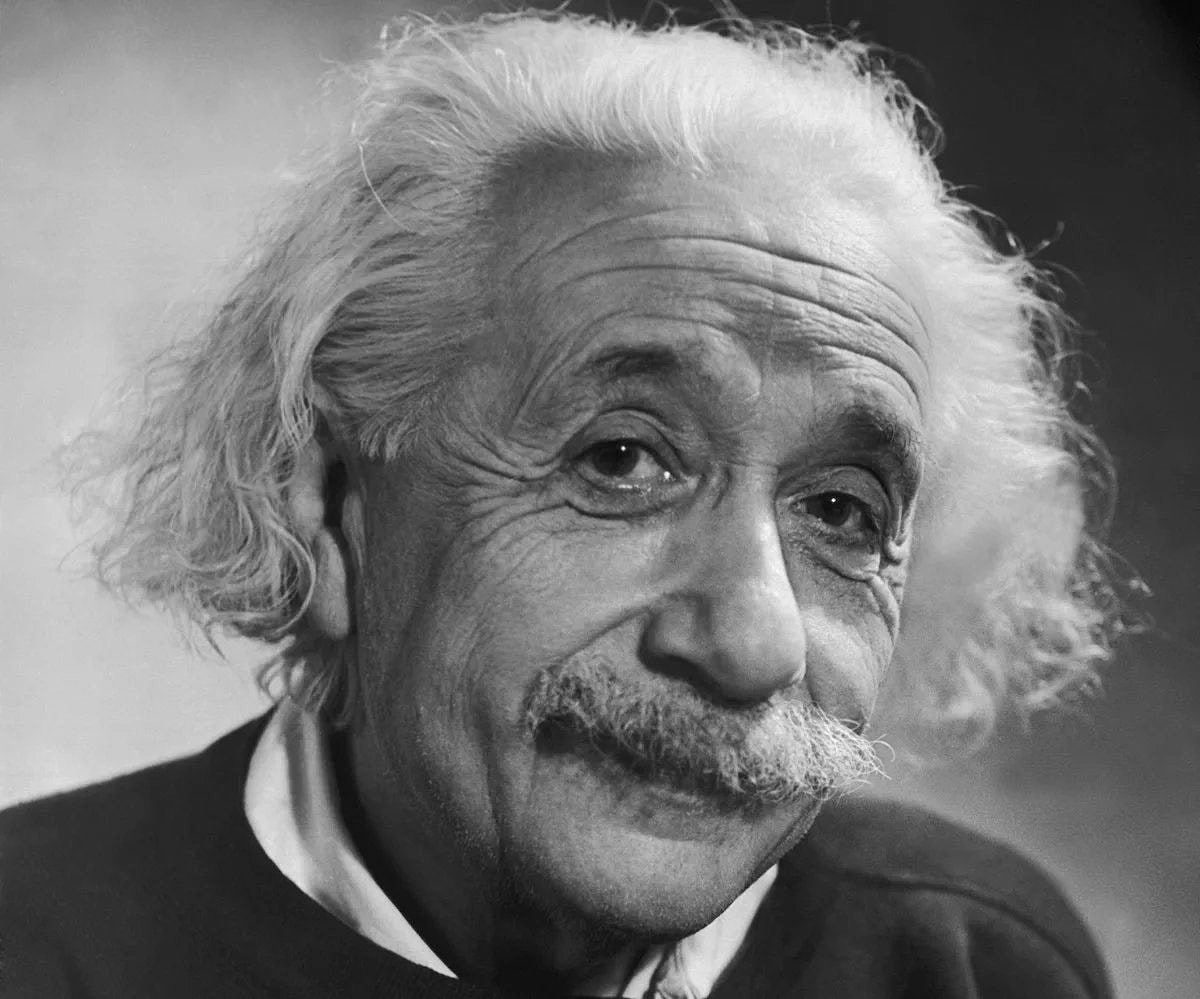 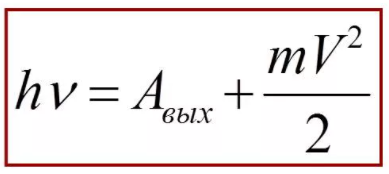 06.02.2022
http://dvsschool.zz.mu/
4
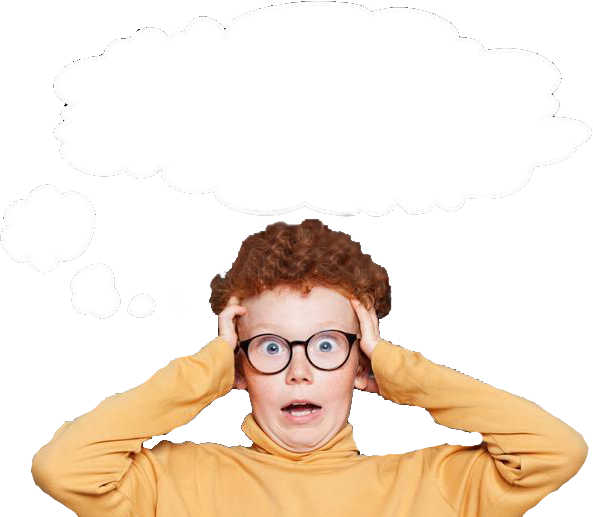 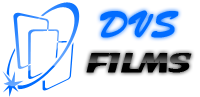 Повторим пройденное…
4. На что расходуется энергия фотонов при фотоэффекте?
Энергия падающего фотона расходуется на совершение электроном работы выхода (А) из вещества и на сообщение вылетевшему фотоэлектрону кинетической энергии.
06.02.2022
http://dvsschool.zz.mu/
5
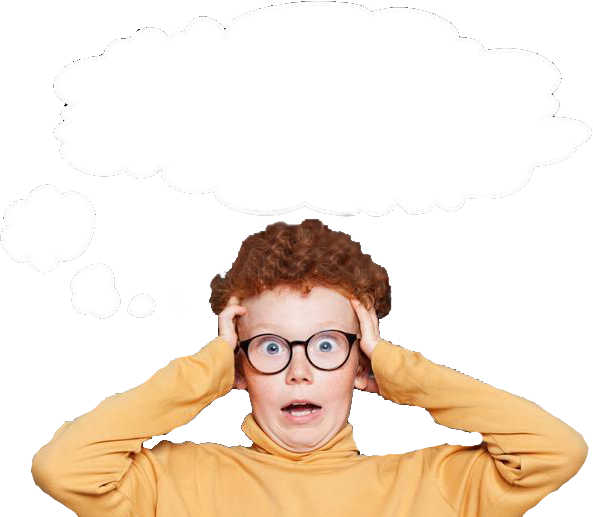 Построим квантовое дерево
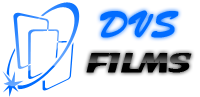 06.02.2022
http://dvsschool.zz.mu/
6
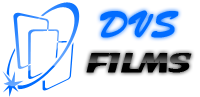 Фотоэлементы и их применение
Приборы, в основе принципа действия которых лежит явле ние фотоэффекта, называют фотоэлементами.
Внешний фотоэффект
Испускание электронов с поверхности металлов под действием света.
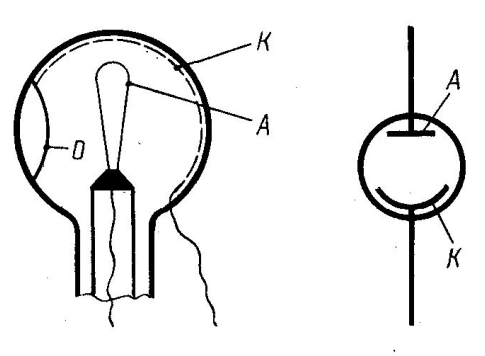 06.02.2022
http://dvsschool.zz.mu/
7
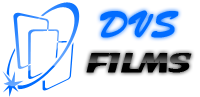 06.02.2022
http://dvsschool.zz.mu/
8
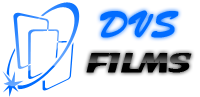 Внутренний фотоэффект
Изменение концентрации носителей тока в веществе и как следствие изменение электропроводности данного вещества под действием света.
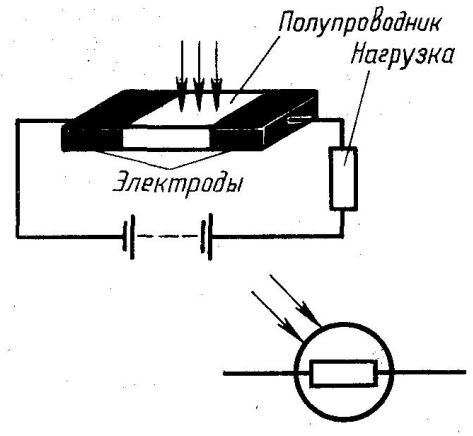 Фоторезистор — устройство, сопротивление которого зависит от освещенности.
Используется при автоматическом управлении электрическими цепями с помощью световых сигналов и в цепях переменного тока.
06.02.2022
http://dvsschool.zz.mu/
9
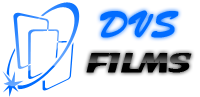 06.02.2022
http://dvsschool.zz.mu/
10
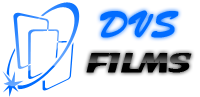 Химическое действие света
Под действием света могут происходить следующие процессы: присоединение атомов к молекулам, диссоциация, фотохимическая реакция, реакция синтеза.
Фотосинтез — процесс образования углеводов под действием света с выделением кислорода растениями и некоторыми микроорганизмами. Обеспечивает круговорот кислорода в природе.
Фотохимическая реакция разложения бромистого серебра AgBr составляет основу фотографии.
06.02.2022
http://dvsschool.zz.mu/
11
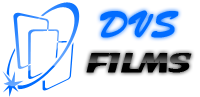 Процесс получения фотографии
Процесс получения фотоснимка состоит из четырех операций: фотосъемки, проявления фотопленки, ее закрепления (фиксирования) и фотопечати.
Фотосъемка — получение действительного изображения объекта в светочувствительном слое (эмульсия) фотопленки.
Проявление фотопленки: проявитель гидрохинон или метол восстанавливает бромистое серебро в свободное металлическое серебро.
В процессе закрепления в растворе тиосульфата натрия происходит удаление из фотослоя всех светочувствительных зерен серебра не успевших разложиться.
Фотопечать — перенос изображения с фотопленки на светочувствительную фотобумагу.
06.02.2022
http://dvsschool.zz.mu/
12
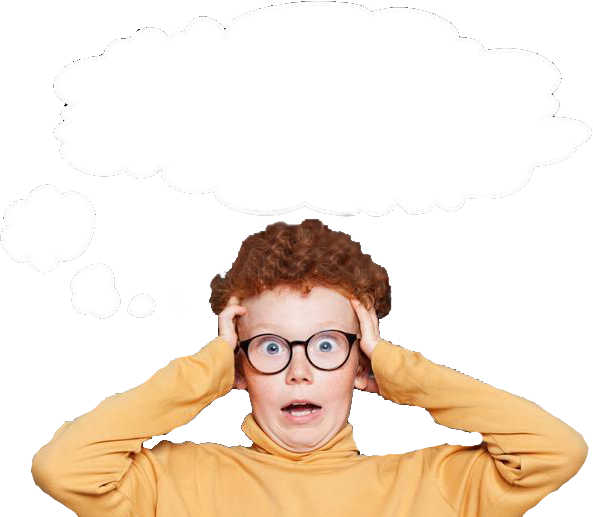 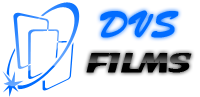 Порешаем задачи…
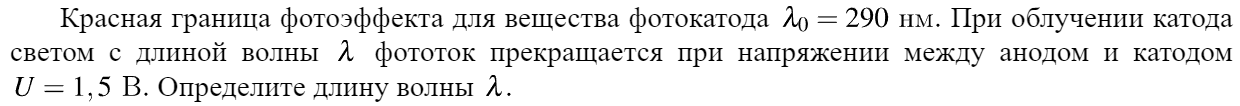 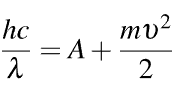 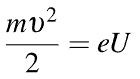 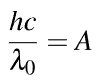 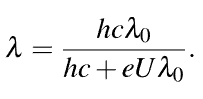 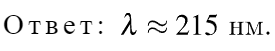 06.02.2022
http://dvsschool.zz.mu/
13
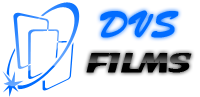 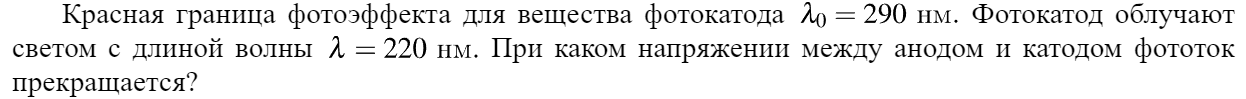 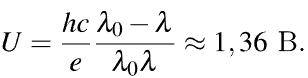 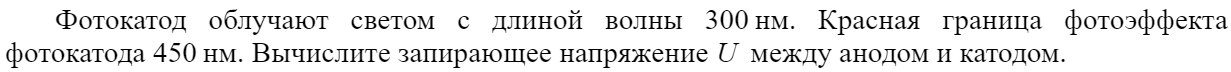 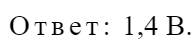 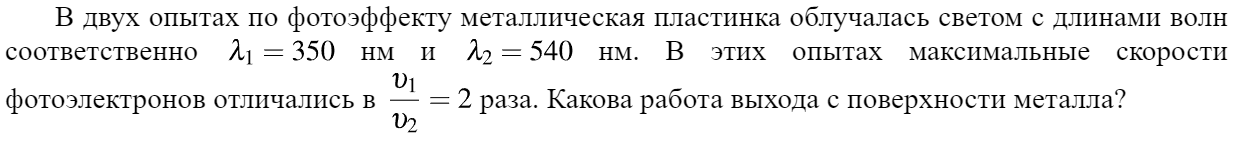 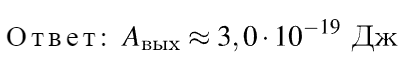 06.02.2022
http://dvsschool.zz.mu/
14
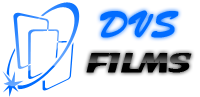 В вакууме находятся два покрытых кальцием электрода, к которым подключён конденсатор ёмкостью С = 8 нФ. При длительном освещении катода светом с частотой ν = 1015 Гц фототок, возникающий вначале, прекращается. Работа выхода электронов из кальция Авых = 4,4*10-19 Дж. Какой заряд Q при этом оказывается на обкладках конденсатора? Заряд электрона 1,6*10-19 Кл.
06.02.2022
http://dvsschool.zz.mu/
15
Решение:
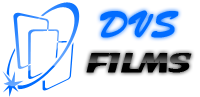 Уравнение Эйнштейна для фотоэффекта:
Выражение для запирающего напряжения — это условие равенства максимальной кинетической энергии электрона изменению его потенциальной энергии в электростатическом поле при переходе от катода к аноду:
Уравнение, связывающее разность потенциалов с зарядом на конденсаторе:
06.02.2022
http://dvsschool.zz.mu/
16
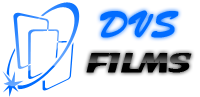 При длительном освещении катода светом фототок, возникший вначале, прекращается, а на конденсаторе появляется заряд 1,1·10-9 Кл. Работа выхода электронов из кальция 4,42·10-19 Дж). Определите длину волны света, освещающего катод. Электроемкость 5нФ.
06.02.2022
http://dvsschool.zz.mu/
17
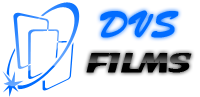 Для разгона космических аппаратов и коррекции их орбит предложено использовать солнечный парус — скрепленный с аппаратом легкий экран большой площади из тонкой пленки, которая зеркально отражает солнечный свет. Какой должна быть площадь паруса S, чтобы аппарат массой m = 500 кг (включая массу паруса) имел ускорение 10-4g? Мощность солнечного излучения, падающего на 1 м2 поверхности, перпендикулярной солнечным лучам, составляет W = 370 Вт/м2.
06.02.2022
http://dvsschool.zz.mu/
18
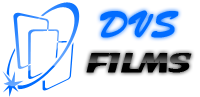 Формула для давления света при зеркальном отражении:
Из 2-го закона Ньютона:
06.02.2022
http://dvsschool.zz.mu/
19
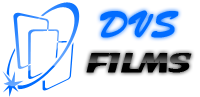 Для разгона космических аппаратов и коррекции их орбит предложено использовать солнечный парус — скрепленный с аппаратом легкий экран большой площади из тонкой пленки, которая зеркально отражает солнечный свет. Рассчитайте массу космического аппарата, снабженного парусом в форме квадрата размерами 100 м x 100м, которому давление солнечных лучей сообщает ускорение 10-4g. Мощность W солнечного излучения, падающего на 1 м2 поверхности, перпендикулярной солнечным лучам, составляет 1370 Вт/м2.
06.02.2022
http://dvsschool.zz.mu/
20